Review of the European Supervisory Authorities (ESAs)
Katja Würtz
Head of Cross-sectoral and Consumer Protection Unit, EIOPA
OPSG, 15 October 2014
Background
The COM obliged every third year from 2014 onwards to review EIOPA (the ESFS incl. all ESAs/ESRB) incl. option of proposing regulatory amendments (Art 81 of EIOPA Regulation)


ESAs provided qualitative and quantitative data to COM btw 2012-2014, and participated in public hearing and consultation 
Final reports (ESAs and ESRB) published in August 2014
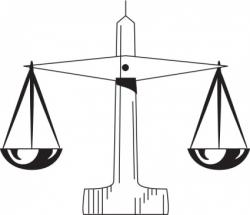 2
EIOPA’s position
EIOPA’s main messages:

Emergency powers (Art 9, 18)
Independent challenging role vis-à-vis NSAs (Art 22(4))
Collection of data (Art 35)
Decision-making (Art 40, 44)
Budget of the Authority
3
Main conclusions re. ESAs
Main report accompanied by COM staff working document

Overall conclusion positive
Areas for improvement divided btw short term improvements and medium term changes necessitating regulatory amendments concerning the following roles:
Regulatory, supervisory, international, financial      stability, consumer protection, governance, financing & structure
4
Specific SG relevance
Suggested short term improvements to be considered by the ESAs:
More balanced composition
Strengthened transparency

Potential medium term improvements to be further considered by the COM:
Increased duration of mandates
Considerations as to limiting SGs to one per ESA
5
Questions?
6